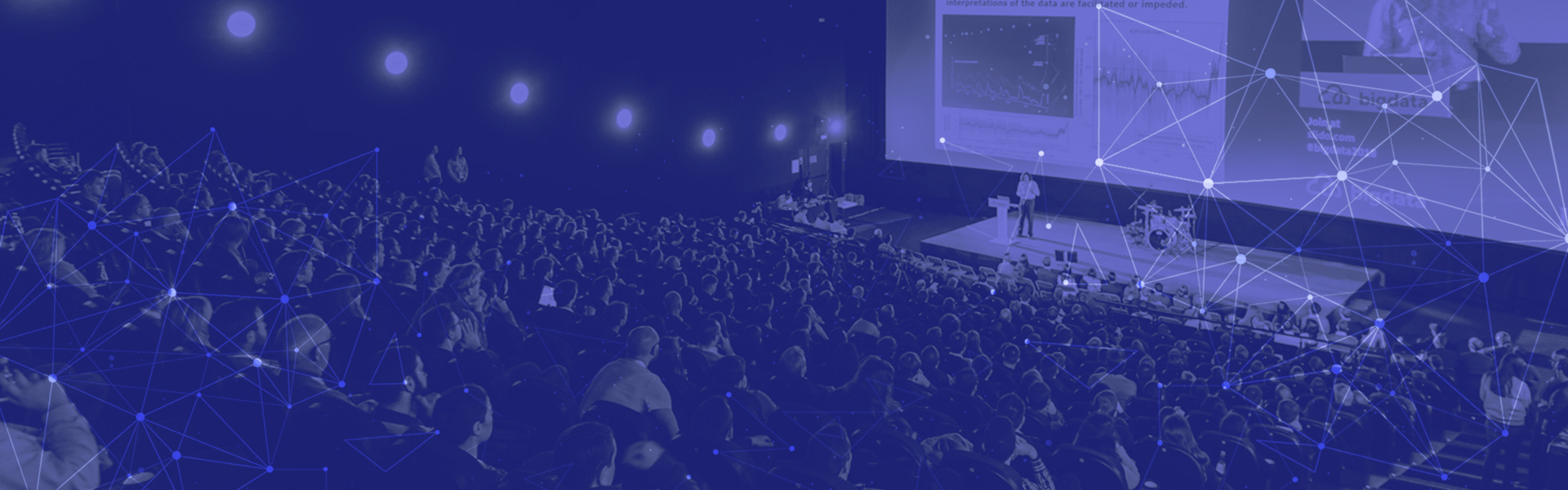 bigdata 2020



REAL TIME STREAM PROCESSING

CRISTIAN PREVEDELLO 

CHIEF ARCHITECT @ PREVINET
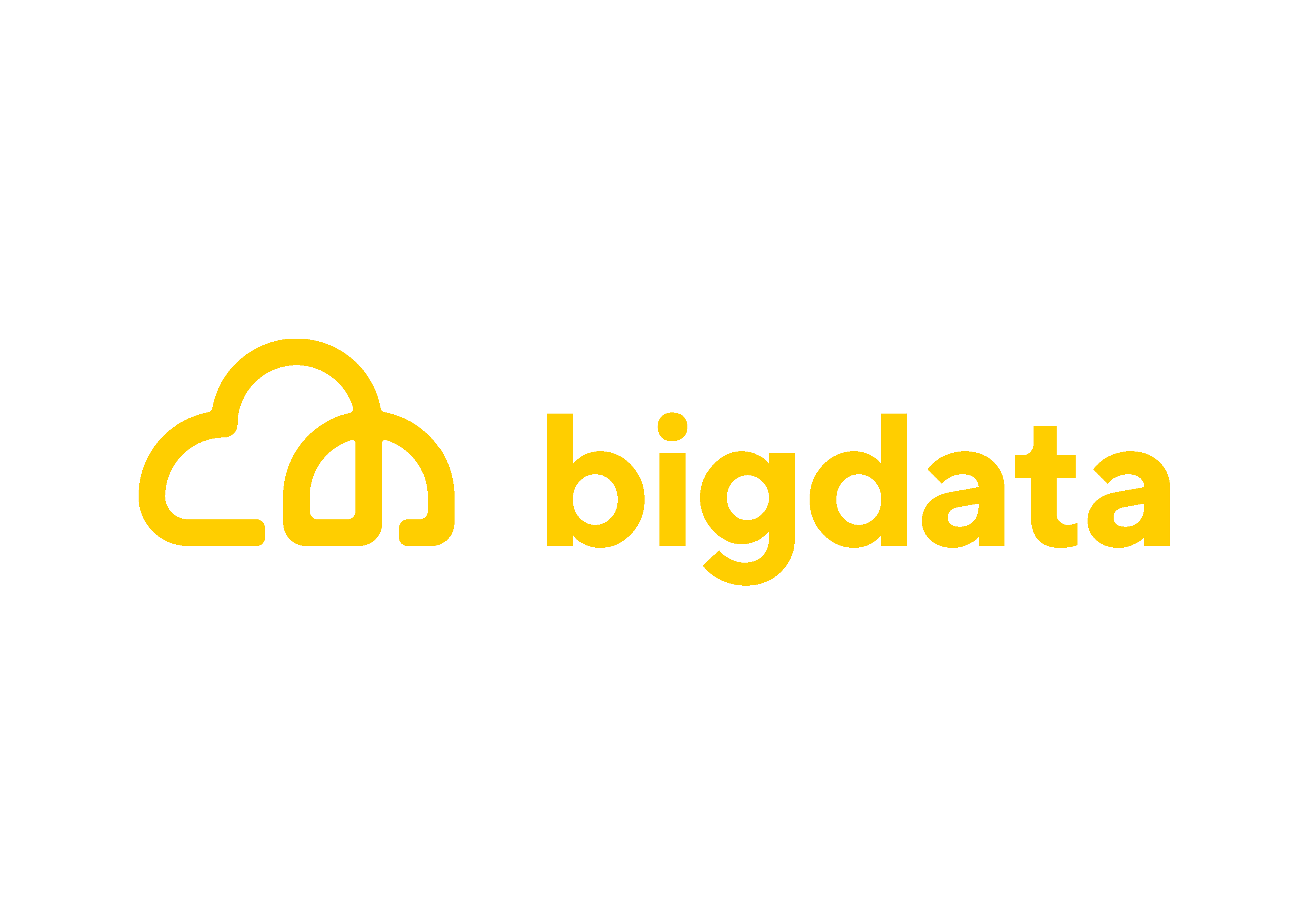 WHO WE ARE
OUTSOURCING COMPANY
4 DIFFERENT BUSINESS UNITS
Insurance & banking
Pension funds
Finance
Healthcare

~ 300 active projects
~ 100 different customers 

HYSTORICALLY A PURE JAVA SHOP 

WEB ACID APPLICATIONS DEPLOYED IN JAKARTA  AS 

BATCH APPLICATIONS
WHAT WE DO
PROCESS DATA FILES IN BATCH MODE 
SEQUENTIAL PROCESSING INTO RELATIONAL DBs

ETL FROM RELATIONAL DBs
TARIFF
PENSION SIMULATIONS
DOCUMENT GENERATION

AI/ML COMPONENTS
NATURAL LANGUAGE PROCESSING 
OCR and TEXT EXTRACTION
DOCUMENT CLASSIFICATION
IMAGE RECOGNITION
WHAT WE DO
FEED OUR LOG MANAGEMENT SYSTEM
COLLECT LOGS & STRUCTURE LOGS

ENABLE APM WHEN NOT AVAILABLE OUT OF THE BOX

OPERATE OUR SOC
CORRELATE LOGS & EVENTS 

SECURITY ALERTS
PROBLEMS WE HAD
DATA SIZE INCREASED OVERTIME

CUSTOMER SLAs  GOT MORE CHALLENGING

PROGRESSIVE SHIFT FROM BATCH TO (near) REAL TIME

SYNCHRONOUS INTERACTIONS

UNABLE TO ADOPT NEW TECHNOLOGY 

HARDER TO SCALE QUICKLY/UNABLE TO MANAGE REQUEST SPIKES
THE CURE (ALMOST)
WE TRIED WITH HADOOP  IN 2014/2015 
SCALA SPARK JOBS TO RUN ETLs….

… BUT HEAVY WEIGHT

EXPENSIVE TO OPERATE

DEDICATED SYSTEM FOR THESE ACTIVITES

EXPENSIVE TRAINING

TROUBLESOME TO INTEGRATE IN OUR REGULAR APPS
THE CURE
WE WANTED 
SOMETHING SIMPLE & THIN

THAT COULD RUN ALSO REGULAR WORKLOADS AND NOT JUST “BIGDATA” STUFF

THAT COULD BE INTEGRATED IN OUR REGULAR APPS

THAT COULD SUPPORT OUR TRANSITION TO MICROSERVICES & DDD

THAT COULD RUN DIFFERENT STACKS & LANGUAGES
THE CURE
TOOLS+SERVICES+LIBS+GUIDLINES+BEST  PRACTIES

WRAP EVERYTHING INTO A CONTAINER

RUN EVERYTHING ON KUBERNETES

USE KAFKA TO EXCHANGE MESSAGES AND EVENTS

PROMOTE AS MUCH AS POSSIBLE ASYNCHRONOUS COMMUNICATIONS

APPLY DATA PIPELINES & STREAM PROCESSING…

… AND REQUEST/RESPONSE STYLE

BREAK APPLICATIONS INTO “MICROSERVICES”
THE PLATFORM
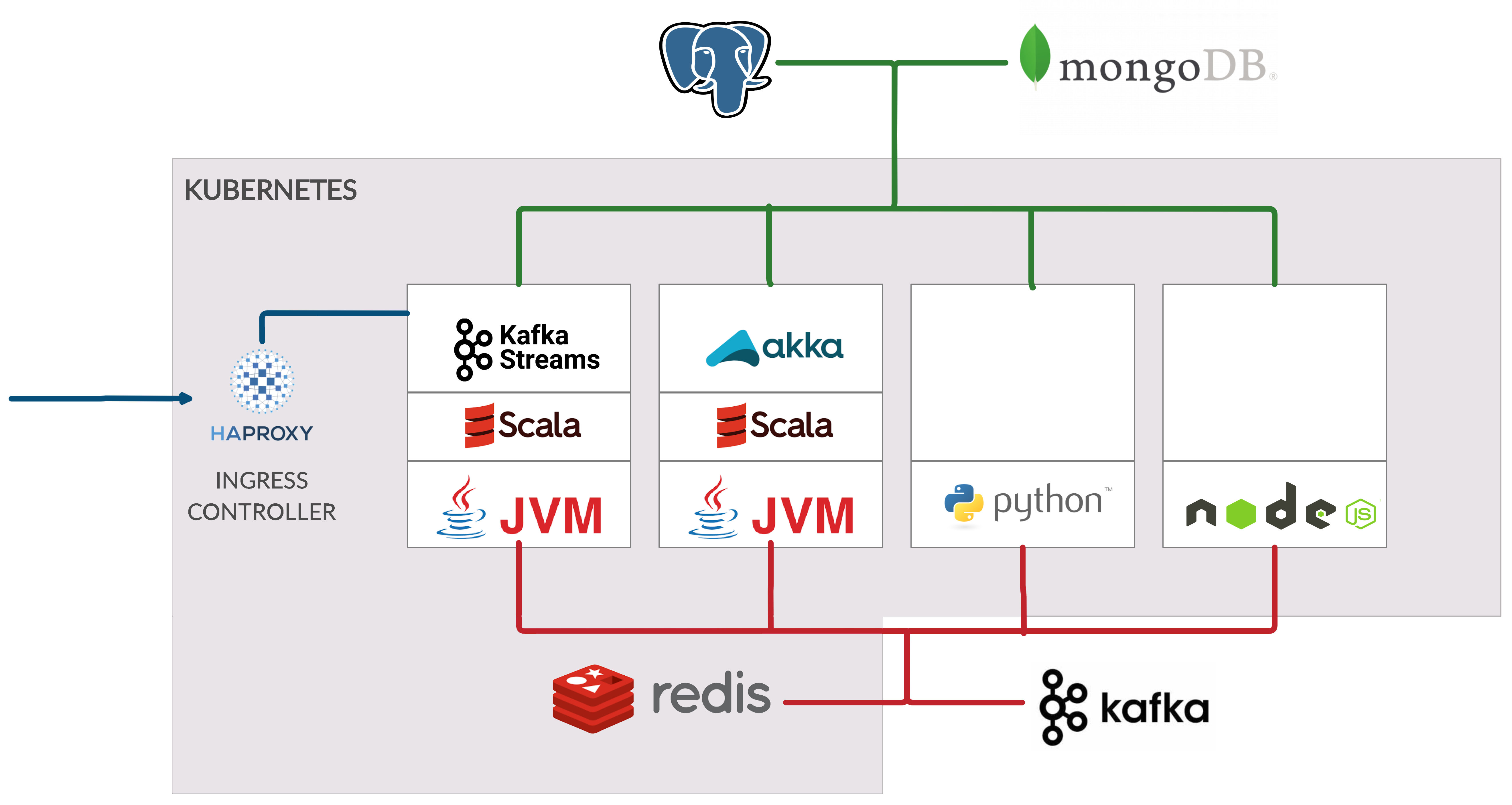 «THE PLATFORM»
REQUEST/INPUT TOPIC

RESPONSE/OUTPUT TOPIC

DIFFERENT TOPICS FOR BATCH and REAL-TIME REQUESTS

RECOVERY TOPICS for FAILED PROCESSING WITH INCREASE RETRY TIME

KAFKA STREAMS STATE STORE  USED TO ACCOMULATE RESULTS & DISCARD DUPLICATES

REPARTITION AS LATE AS POSSIBLE
OUR STACK
SCALA + KAFKA STREAMS 
STATEFUL PROCESSING 

ORCHESTRATION OF DATA PIPELINES

RESILENCY  OUT OF THE BOX BY KAFKA-STREAMS

EASY PARADIGM TO GRASP

NOT APPLICABLE FOR LONG RUNNING TAKS

NOT APPLICABLE FOR I/O BOUNDED TASKS

CAN EASILY SCALE HORIZONTALLY WITH A NETWORK COST
OUR STACK
SCALA + AKKA + ALPAKKA
DEDICATED FOR SKILLED DEVELOPERS

APPLICABLE FOR LONG RUNNING TAKS

APPLICABLE FOR I/O BOUNDED TASKS

APPLICABLE FOR ASYNCRONOUS JOBS

CAN SCALE VERTICALLY WITHIN SAME INSTANCE WITH ACTORS

PARALLEL PROCESSING WITHIN SAME PARTITION
OUR STACK
PYTHON 
FOR ML/AI RELATED PROCESSING

KAFKA-PYTHON LIBRARY

GLOBAL INTERPRTER LOCK PROBLEMS

ONE INSTANCE PER PARTITION

COMMIT every 100ms

DISCARD OLD MESSAGES
CONNETORS
USUALLY FOR HEAVY I/O BOUNDED TASKS

HIGH PERFORMANCE & LOW RESOURCE CONSUMPTION

BASED ON SCALA/AKKA STACK

CONNECTORS FOR 
MONGO 
POSTGRESQL
FTP
FILE

PROXY FROM/TO REST SERVICES
KAFKA PROXY
PROVIDE A REST API TO WRITE MESSAGES WITH KAFKA TOPICS

POST A MESSAGE in JSON

POST A MESSAGE in JSON + MULTIPART BINARY FILES STORED IN REDIS

FIRE&FORGET 

WAIT FOR REPLY (POLLING)
QUERY AGENT
EXECUTE QUERIES ON DEMAND ON RELATIONAL & MONGO DATABAES

EXECUTE SCHEDULED QUERIES


ONE MESSAGE PER QUERY or…

ONE MESSAGE PER ROW
KAFKA DETAILS
KEY FORMAT
{PROTOCOL_VERSION}_{ACTION}_{EVENT/MESSAGE_ID}

MESSAGE FORMAT: 
	JSON (UGH!)

NO SCHEMA REGISTRY
CONSUMERS ARE FLEXIBLE ON MESSAGE STRUCTURE
AGILE & FAST DEVELOPMENT 
JSON OVERHEAD
GUARANTEES
AT LEAST ONCE
EXACTLY ONCE CAUSED PROBLEMS ON PYTHON CONSUMERS

DOESN’T WORK ALL THE TIME

DEDUPLICATION ON ORCHESTRATORS

RESORT TO EXTERNAL DATABASE WITH IDEMPOTENT WRITES

QUALITY GATES TO IDENTIFY WRONG RESULTS

REPROCESS FROM SCRATCH
ETL
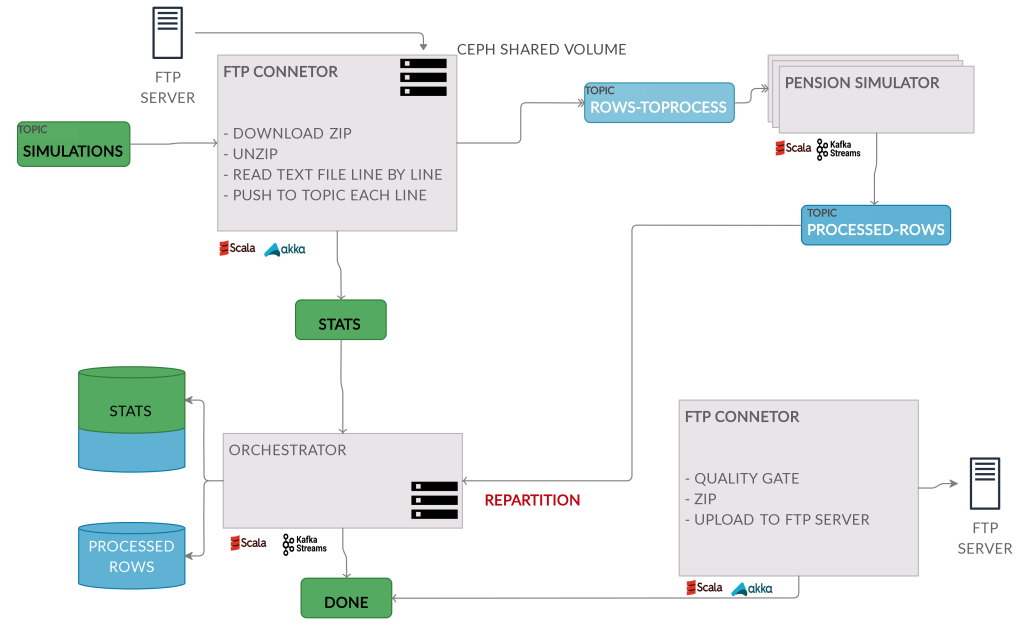 DOC CLASSIFICATION
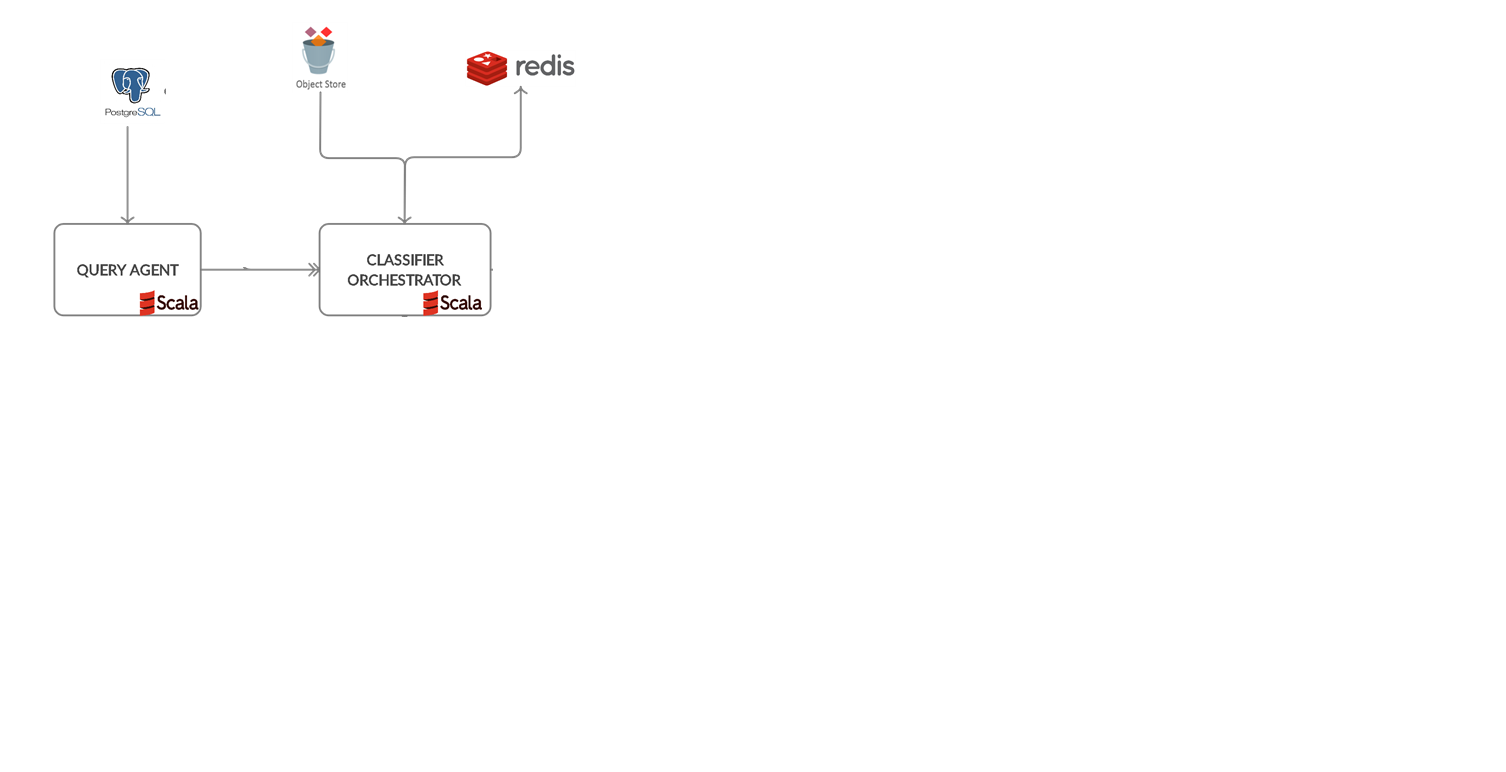 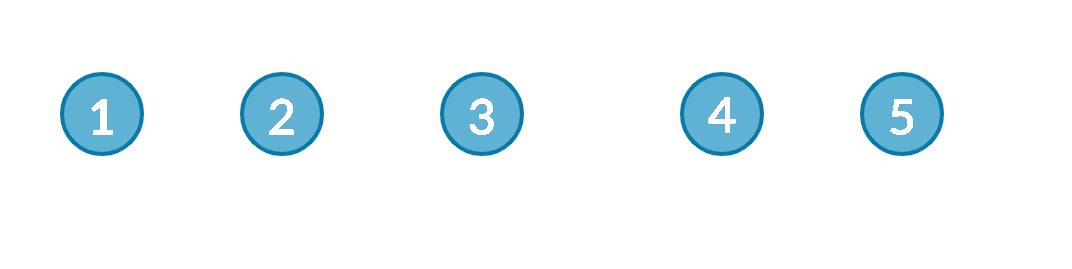 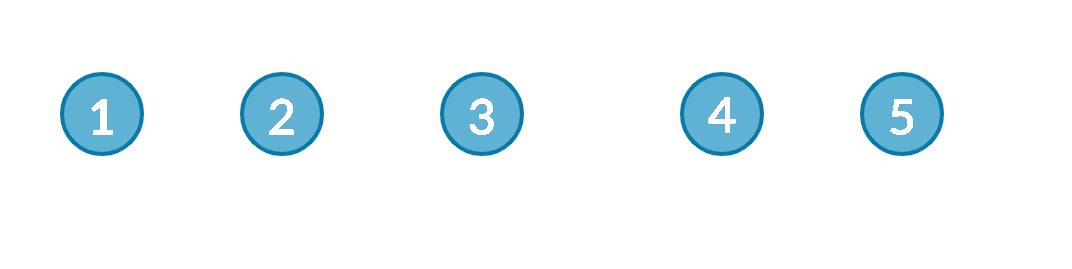 DOC CLASSIFICATION
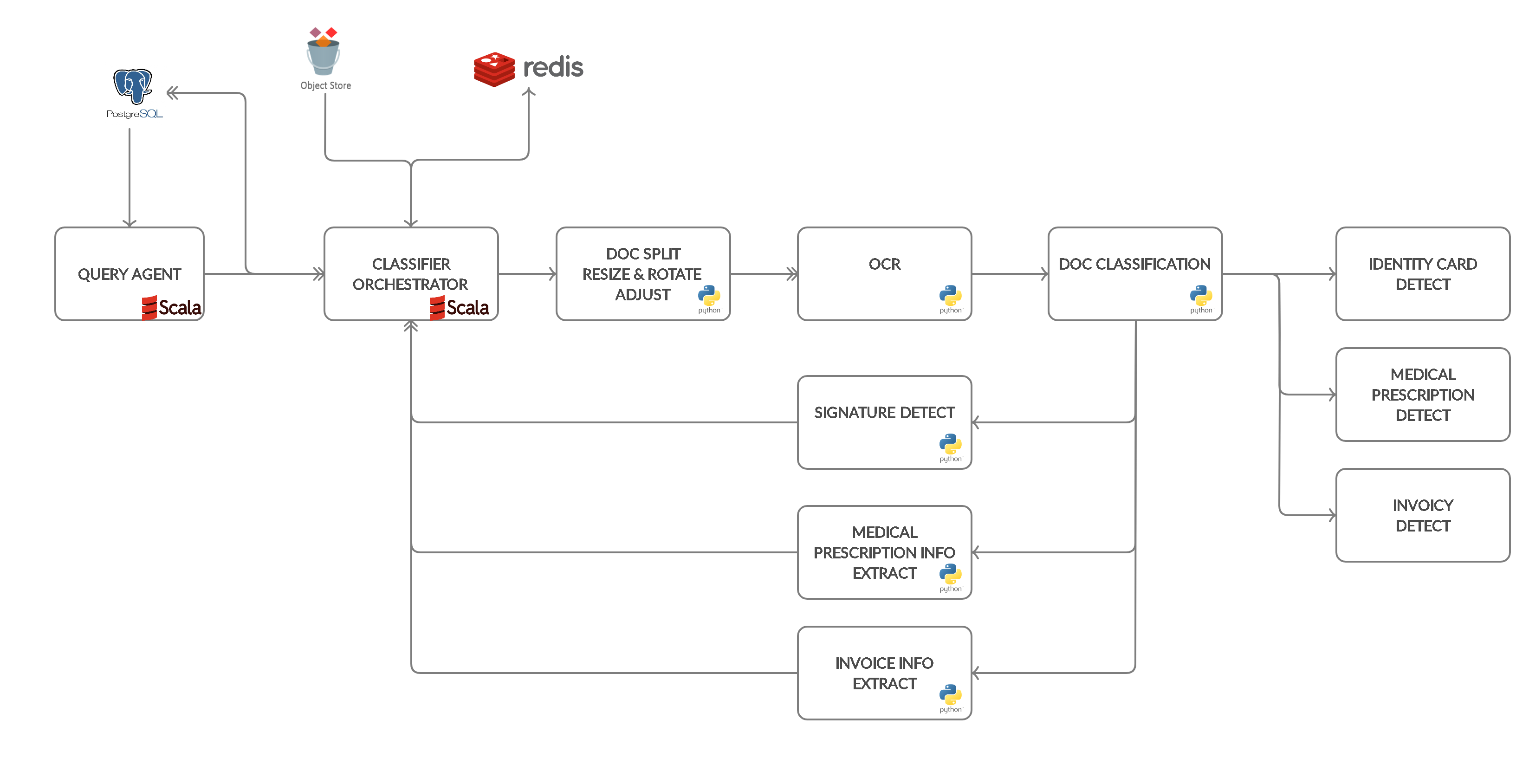 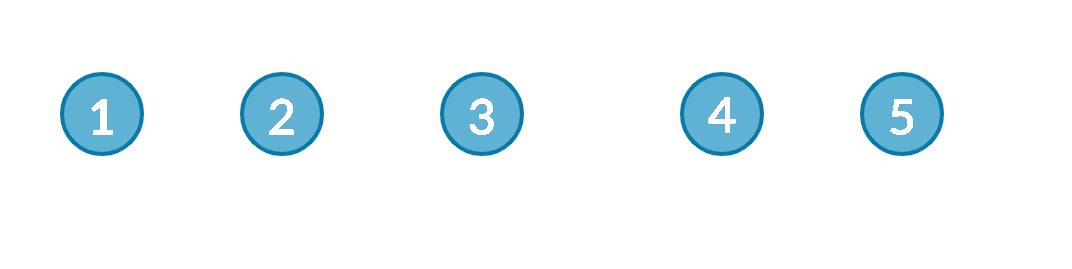 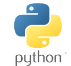 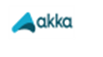 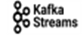 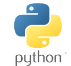 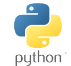 DOC CLASSIFICATION
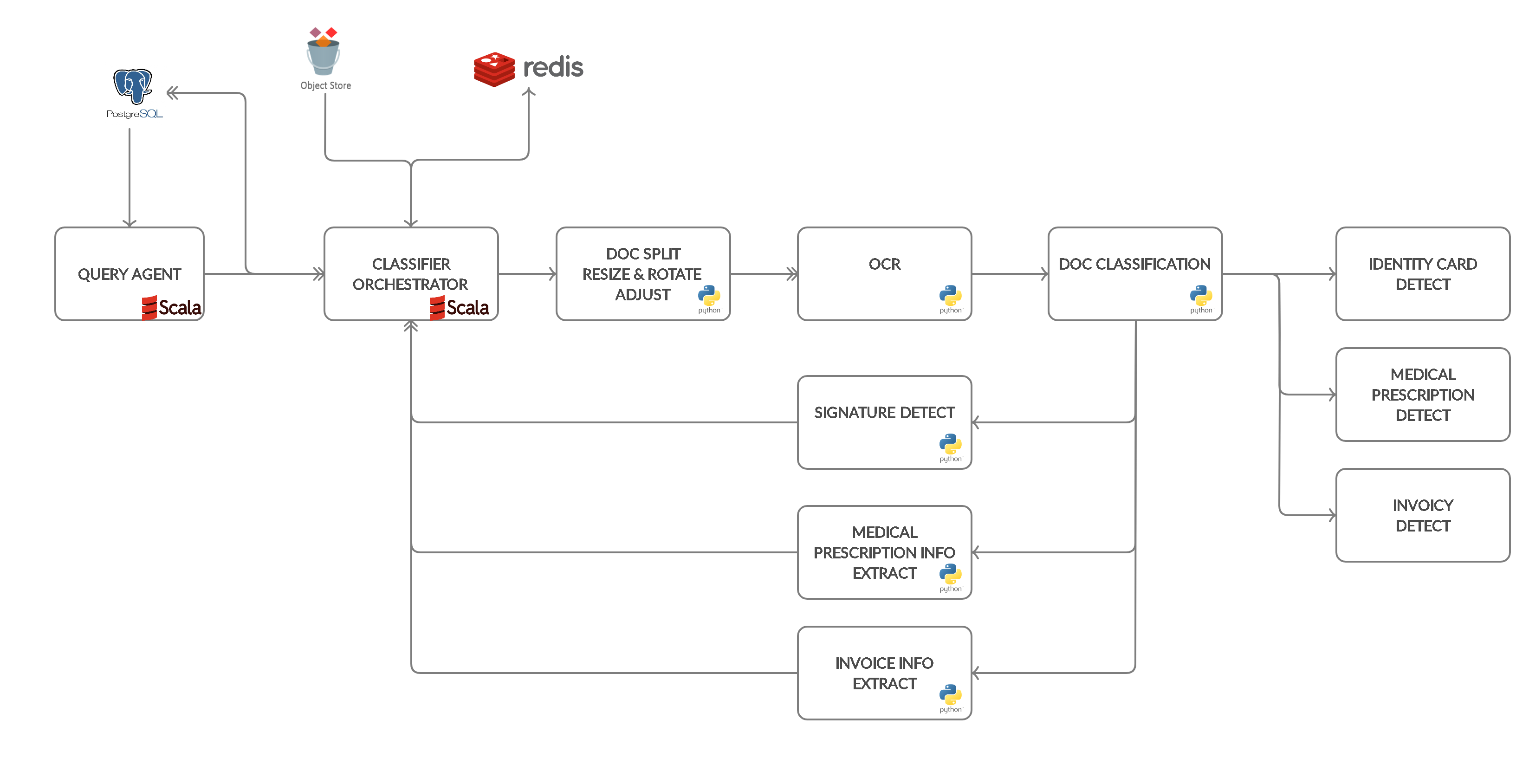 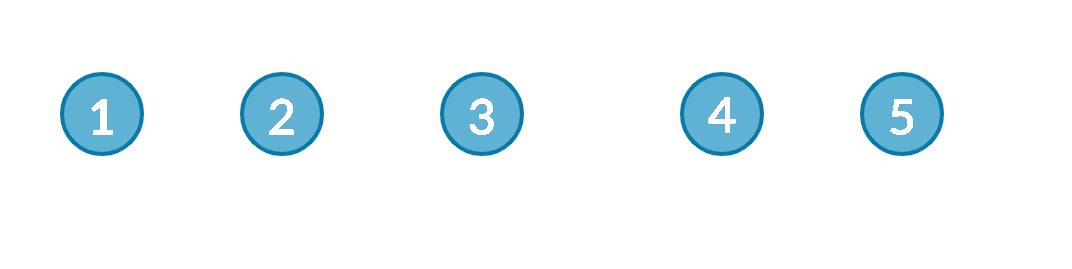 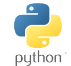 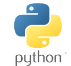 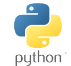 DOC CLASSIFICATION
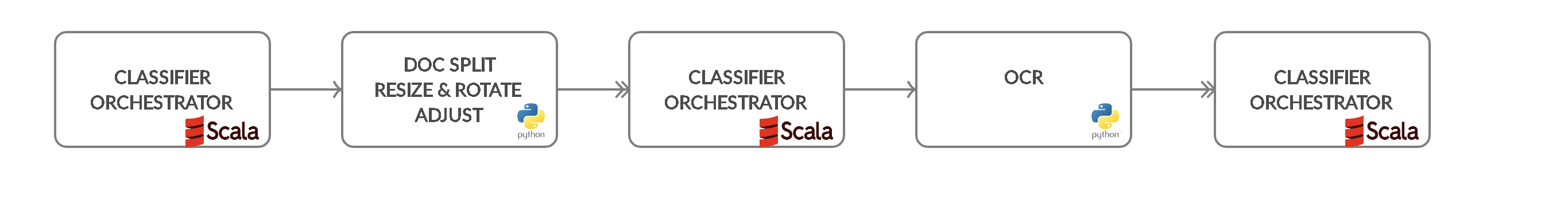 ALL MESSAGES ARE ROUTED BY THE ORCHESTRATOR

STATEFULSET WITH UNIQUE CONSUMER GROUP for a «PUBLISH ALL» STRATEGY
DOC CLASSIFICATION
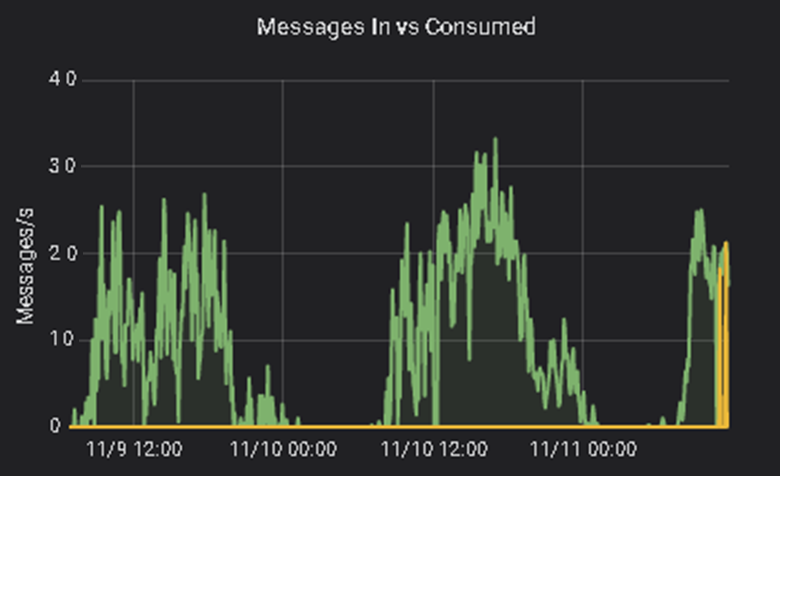 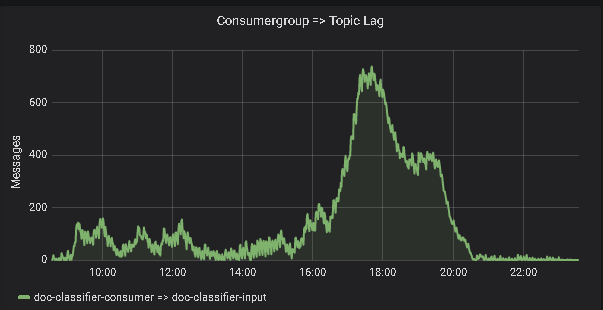 20-30 PARTITIONS IN KAFKA, 100 commits/s
2 ORCHESTRATOR INSTANCES, up to 20/30  INSTANCES for EACH SERVICE

40k documents, 70k pages processed on a average in a day

KEEP TOPICS SMALL – NO MONOLITH – REPLICATE THE STACK
LOG MANAGEMENT
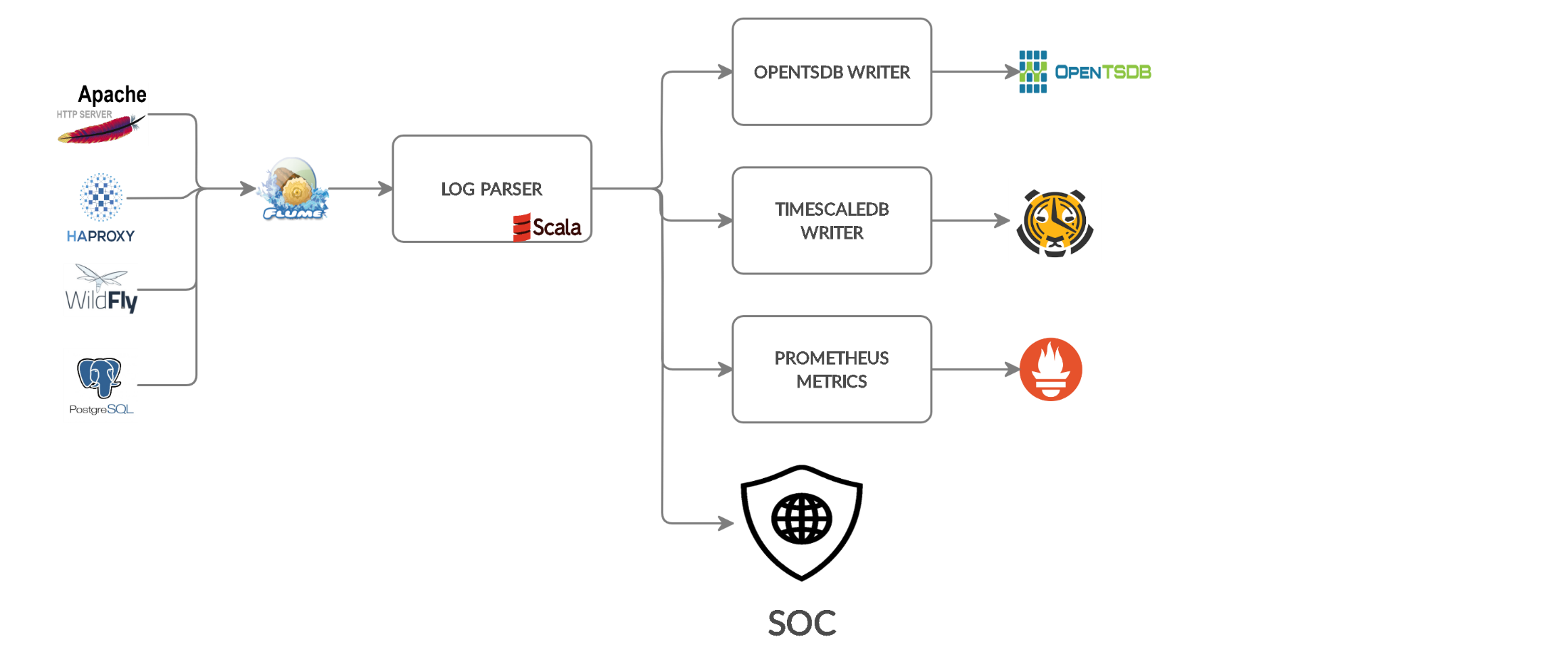 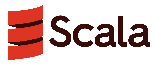 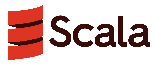 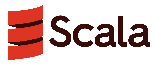 AGGREGATIONS
GROUPING BY WINDOWS
LOG MANAGEMENT
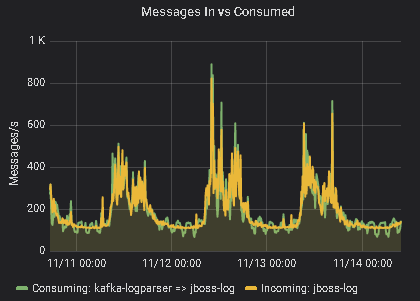 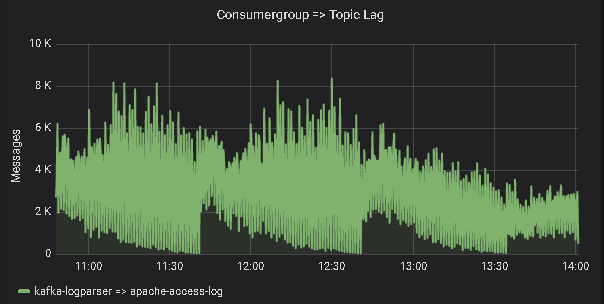 10 PARTITIONS IN KAFKA

4 INSTANCES for EACH SERVICE

GLOBALLY 2k/3k log lines/seconds
CUSTOMER ASSISTANCE PLATFORMx HEALTHCARE
USERS CAN 
BOOK and MANAGE A VISIT WITH A DOCTOR
ASK FOR SOME INFO
ASK FOR A REIMBURSEMENT
PROVIDE FEEDBACK ON THEIR EXPERIENCE

THE PLATFORM 
EVENT BASED ARCHITECTURE
SENDS REMINDERS
PROVIDE SUGGESTIONS BASED ON USER PREFERENCES
CUSTOMER ASSISTANCE PLATFORMx HEALTHCARE
WEATHER SERVICE WRAPPER

RECOMMENDER SYSTEM

MAPS SERVICE WRAPPER

ORCHESTRATOR 

LOAD DATA FROM           INTO                 AS SOON AS OSSIBLE
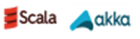 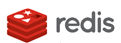 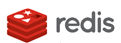 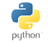 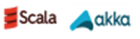 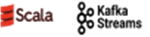 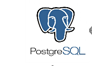 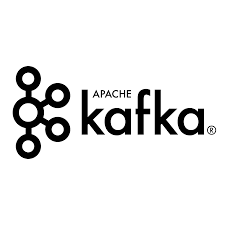 CHALLENGES
TRAINING & CULTURE

DEAL WITH MANY PEOPLE AND MANY DIFFERENT SYSTEMS

GET KAFKA RUNNING SMOOTHLY

MONITORING IS KEY 

WEAKEST LINK IS THE LEGACY SYSTEM THAT CAN’T SCALE
CHALLENGES
SINK TO FILE CONNETOR

LOW LAG IS MANDATORY for REALTIME

CONSUMERS FAIL FAST WITH TIMEOUT

THE REQUEST IN CASE IS RETRIED

REBALANCES & DEAD CONSUMER
vNEXT
AUTOSCALING

SERVERLESS

BE SMART AT FAULT TOLERANCE

INCREASE AUTOMATION

DATA CHANGE CAPTURE
THANK YOU
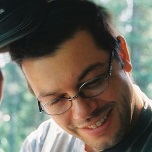 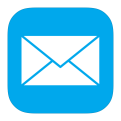 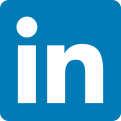 Cristian Prevedello		cristian.prevedello@gmail.it	
 					cristian.prevedello@previnet.it